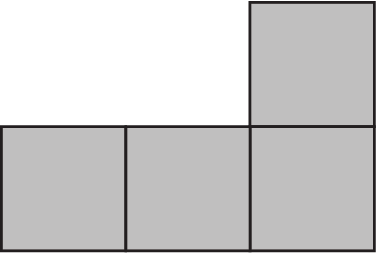 Top
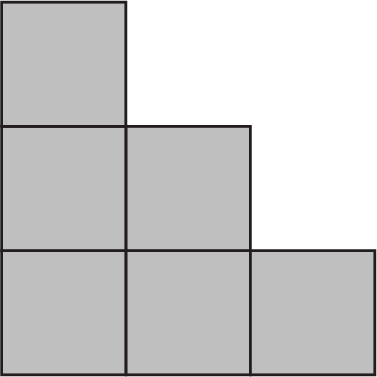 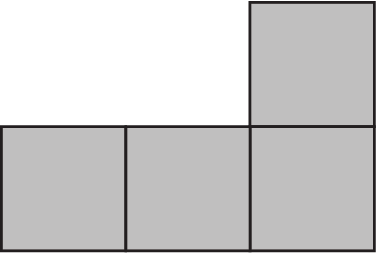 Right side
Front
This model takes 7 cubes.
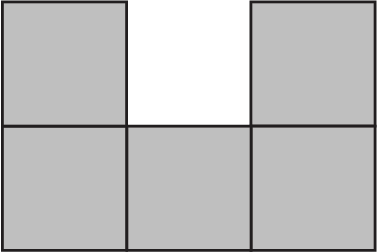 Top
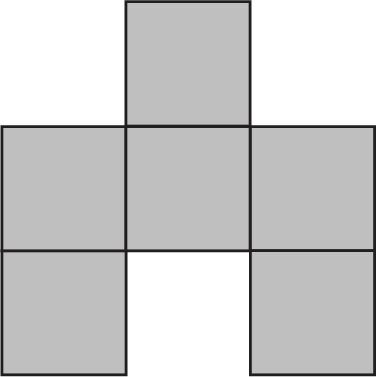 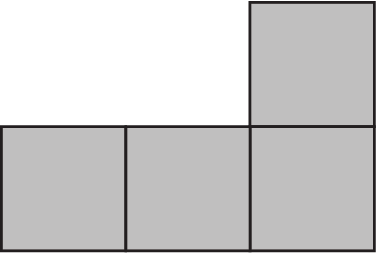 Right side
Front
This model takes 8 cubes.
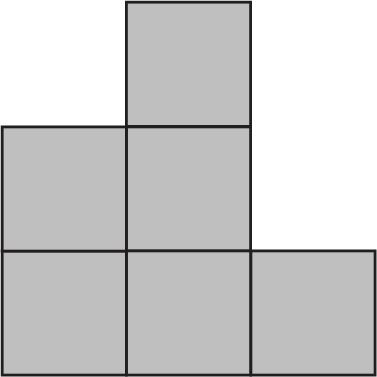 Top
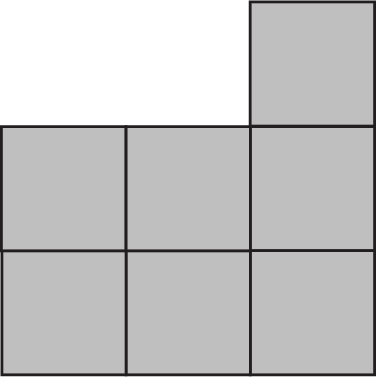 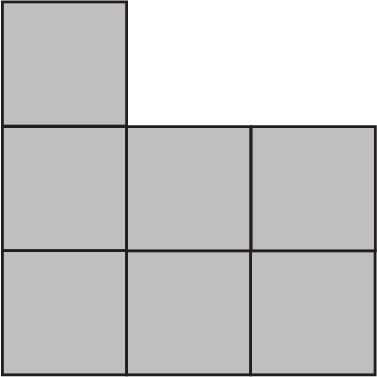 Right side
Front
This model takes 10 cubes.
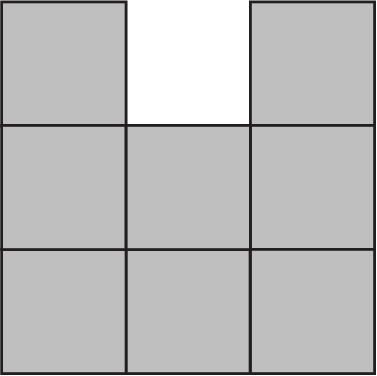 Top
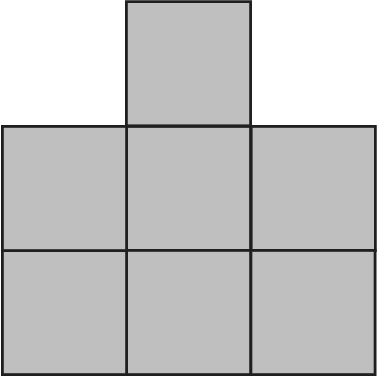 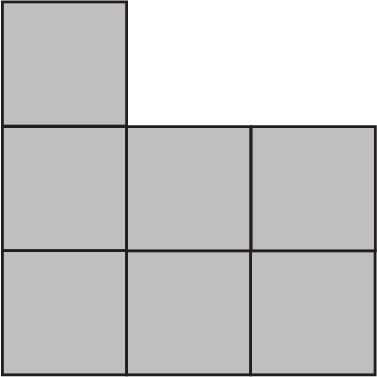 Right side
Front
This model takes 15 cubes.
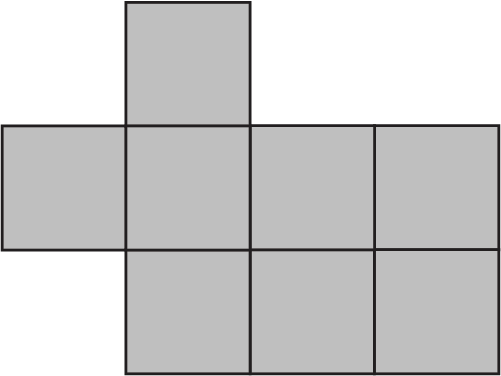 Top
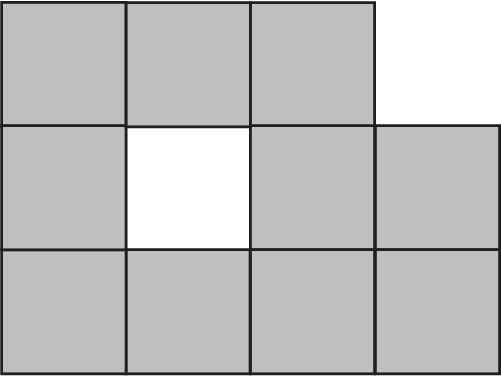 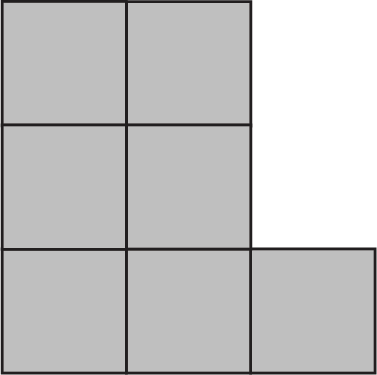 Right side
Front
This model takes 15 cubes.
Top
Front
Left
Right
Top
Left
Right
Front
Top
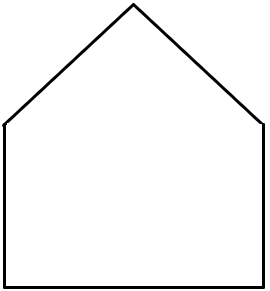 Left
Front
Right
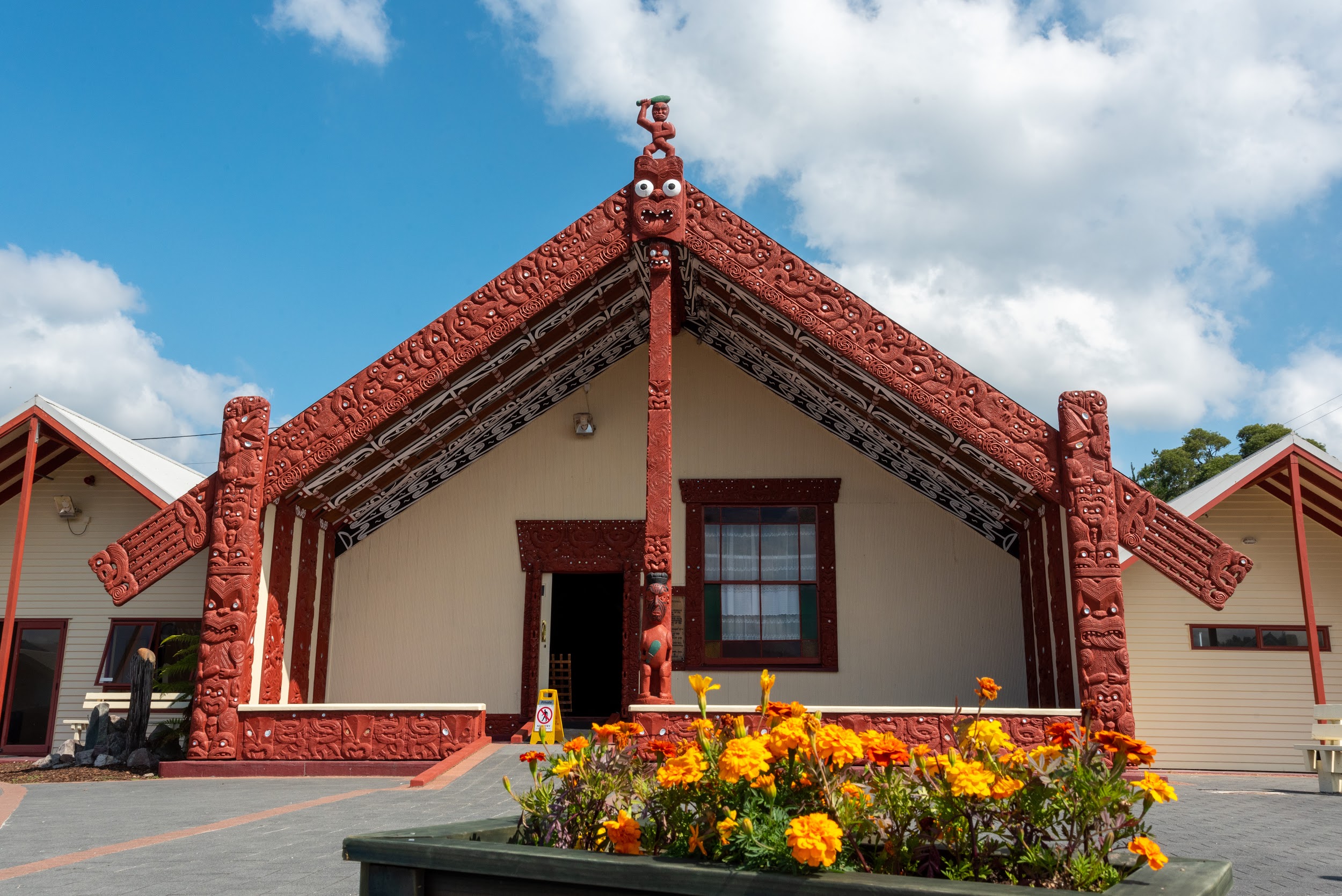